Figure 9. The correlation between perceptual activity and presaccadic activity. (A) Example of figure-ground responses ...
Cereb Cortex, Volume 17, Issue 6, June 2007, Pages 1468–1475, https://doi.org/10.1093/cercor/bhl058
The content of this slide may be subject to copyright: please see the slide notes for details.
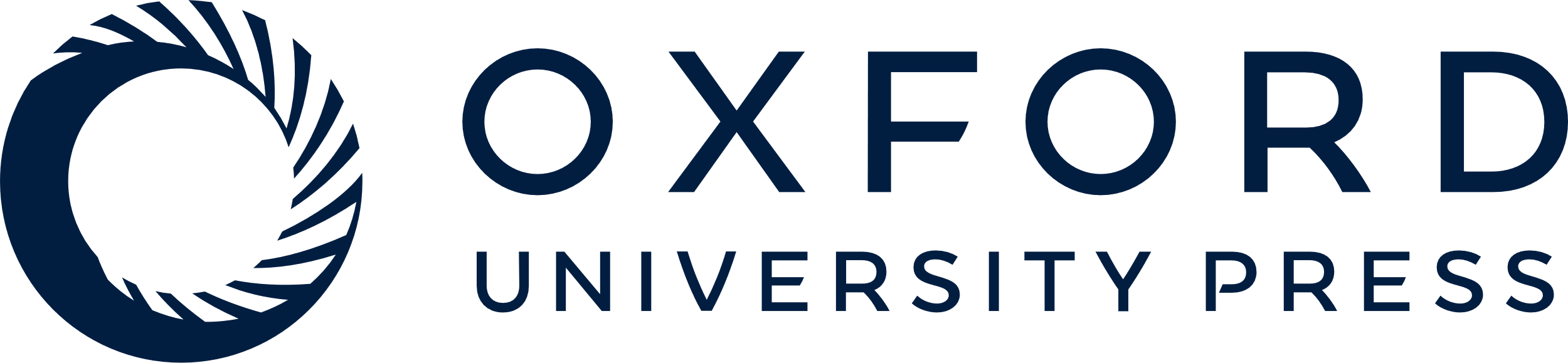 [Speaker Notes: Figure 9. The correlation between perceptual activity and presaccadic activity. (A) Example of figure-ground responses aligned on stimulus onset (left panel) and saccade onset (right panel). (B) Correlation functions between the initial strength of figure-ground segregation (i.e., a window of 85–135 ms as illustrated by the gray bar in left panel in A) and the strength of presaccadic figure-ground enhancement (i.e., 100-ms period before saccade onset as illustrated by the gray bar in the right panel in A). Dots represent the average data from individual recording sites. Lines are linear regression lines (Pearson).


Unless provided in the caption above, the following copyright applies to the content of this slide: © The Author 2006. Published by Oxford University Press. All rights reserved. For permissions, please e-mail: journals.permissions@oxfordjournals.org]